Central Dogma of Molecular Biology
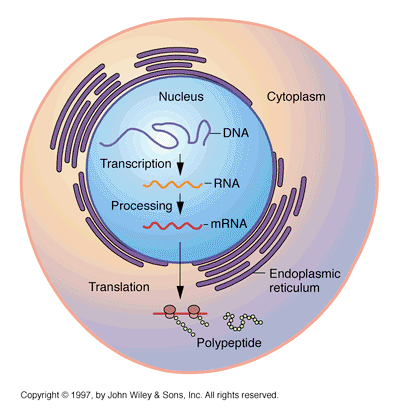 MT: Protein Synthesis
What does Central Dogma mean?
Central = main
Dogma = belief

Ex: Christian Central Dogma: Christians believe there is one God
Central Dogma of Molecular Biology
Transcription
(occurs in nucleus)
Translation
(occurs on ribosome in cytoplasm)
Central Dogma of Molecular Biology
DNA is used as a template to make mRNA in a process called transcription

The mRNA is then used as a template to assemble a protein in a process called translation 

**Only goes in one direction; cannot take a protein and make mRNA or DNA from it
Central Dogma
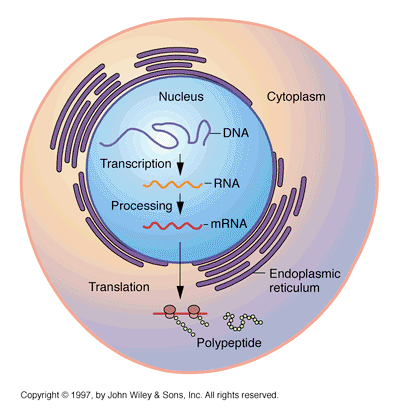 Where does each step occur?
TRANSCRIPTION:
DNA to mRNA
Occurs inside nucleus
TRANSLATION: 
mRNA to protien
Occurs on a ribosome in the cytoplasm
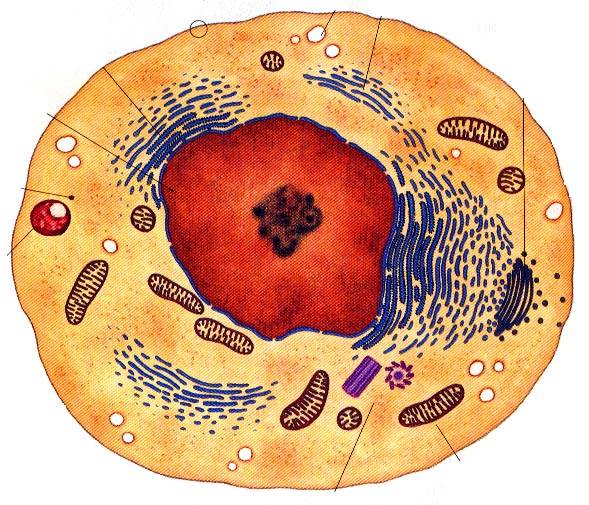 Transcription (in nucleus)
Translation (on ribosome)